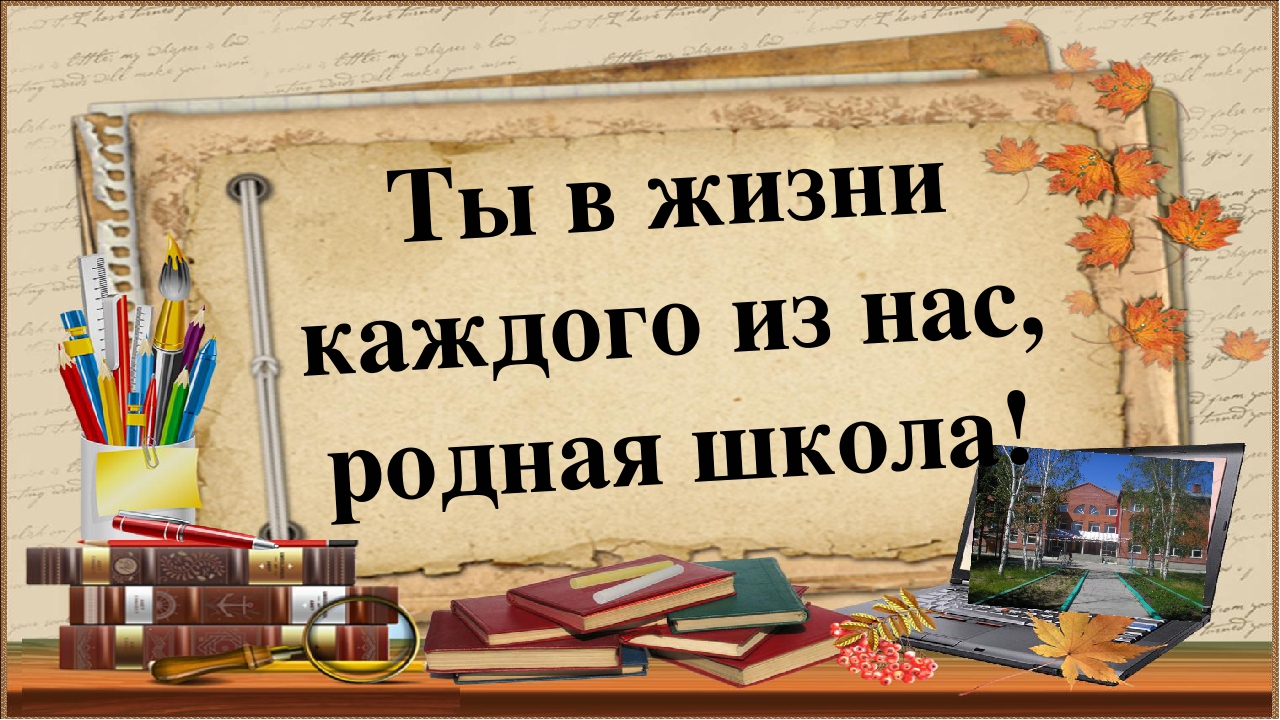 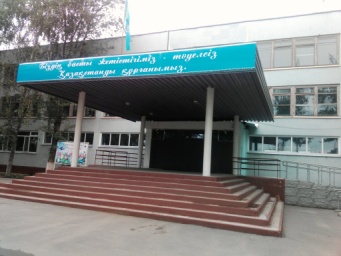 Некрасова Полина Николаевна
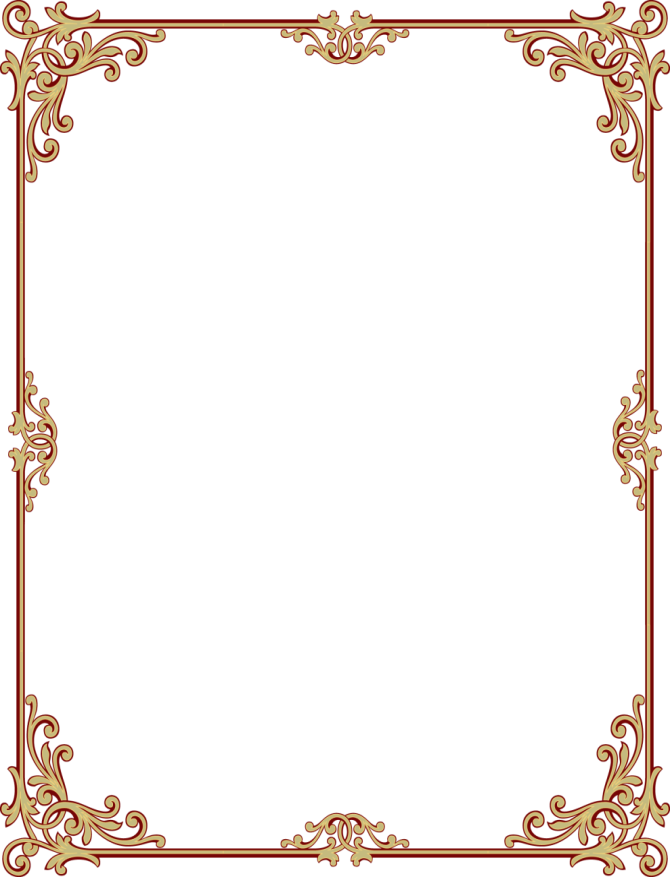 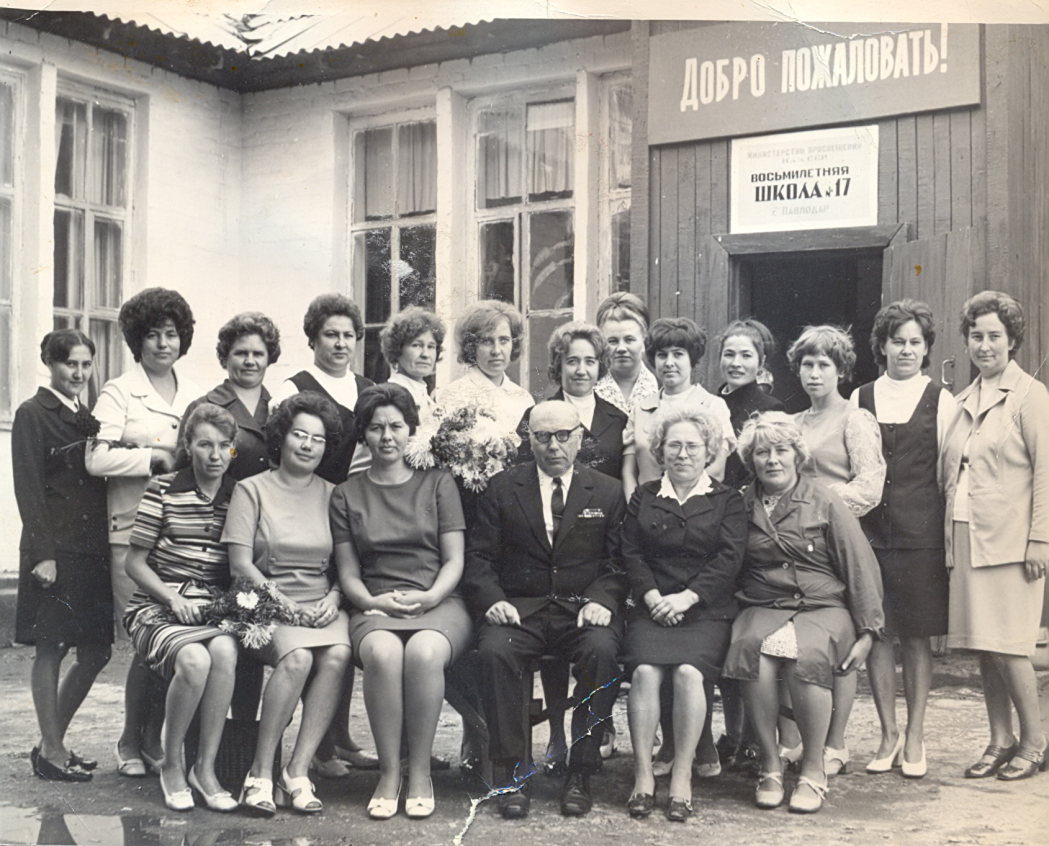 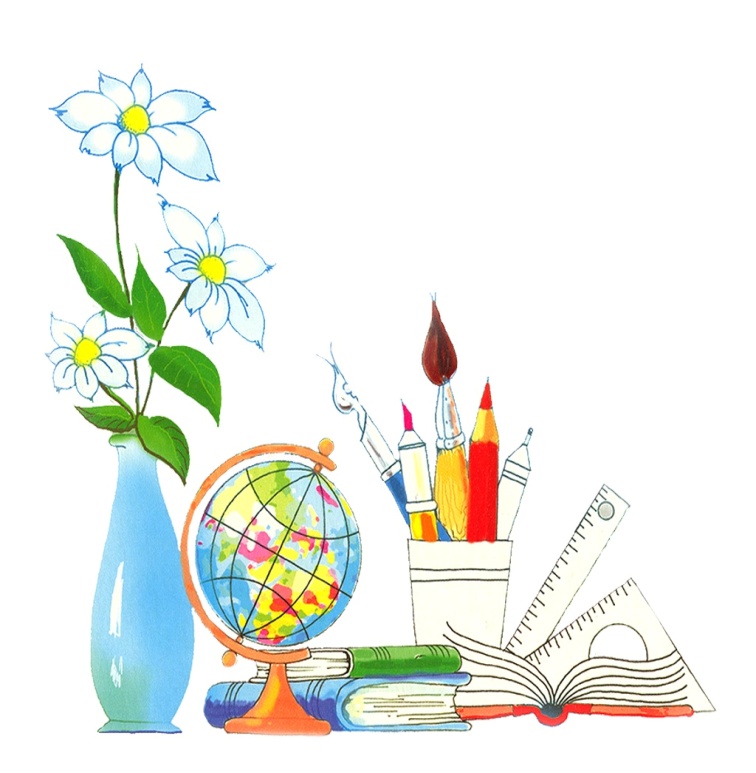 2 ряд  слева пятая  Некрасова П.Н.
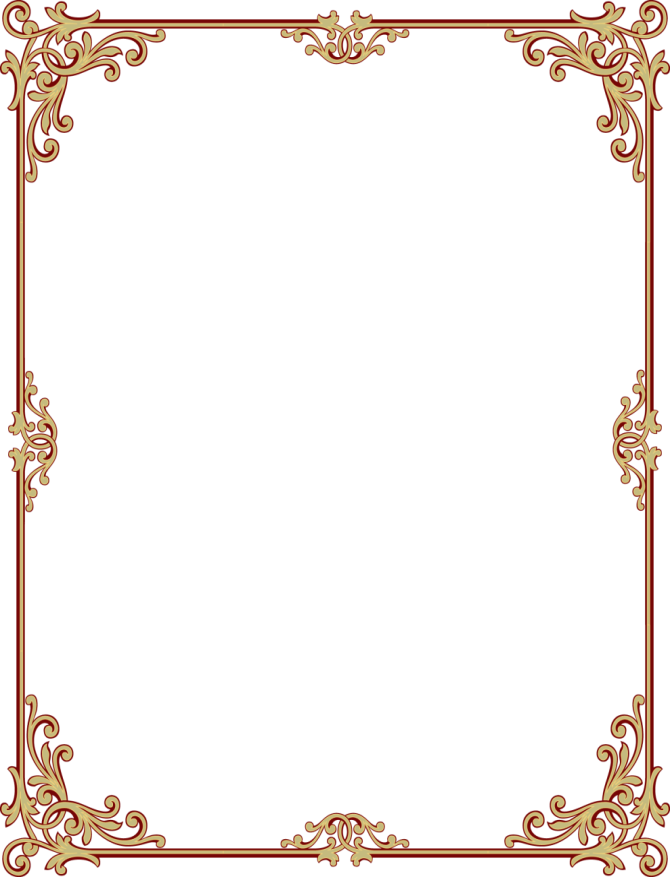 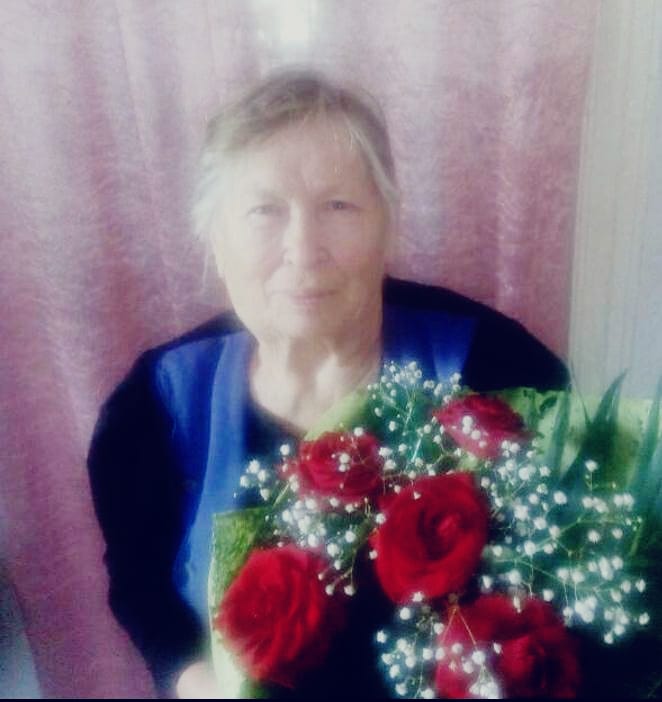 Островская Тамара Геннадьевна
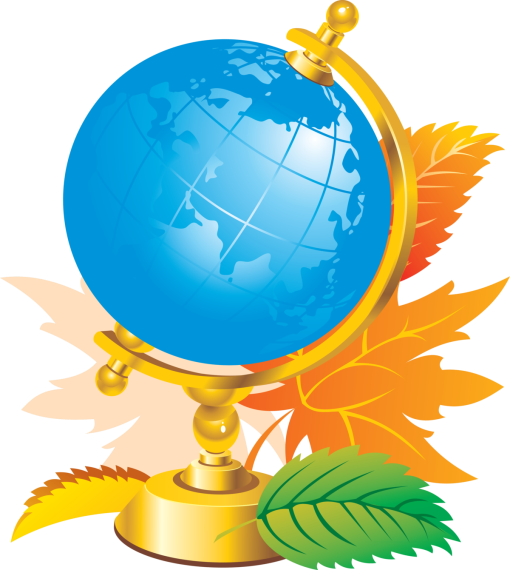 Рачинская Надежда Петровна
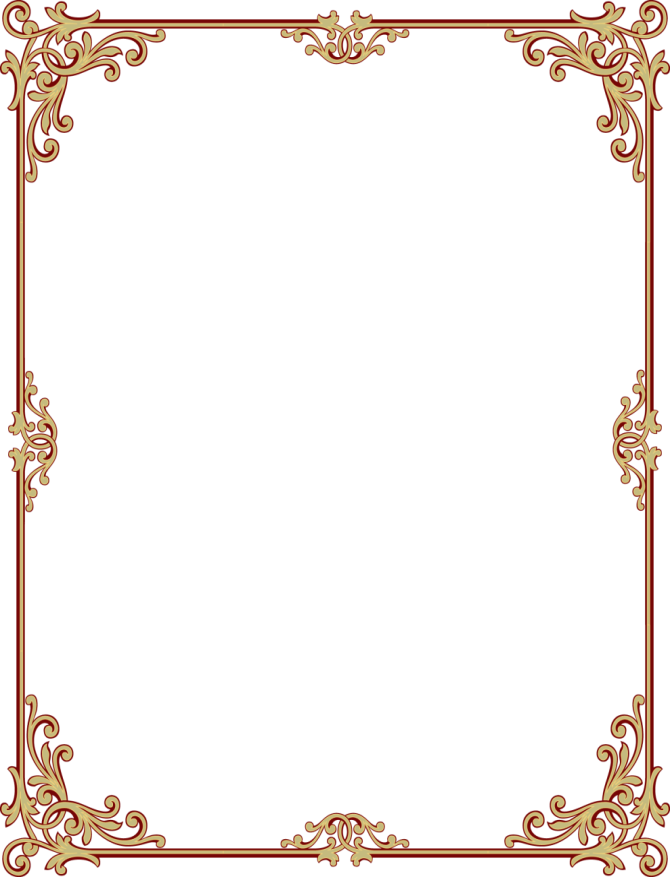 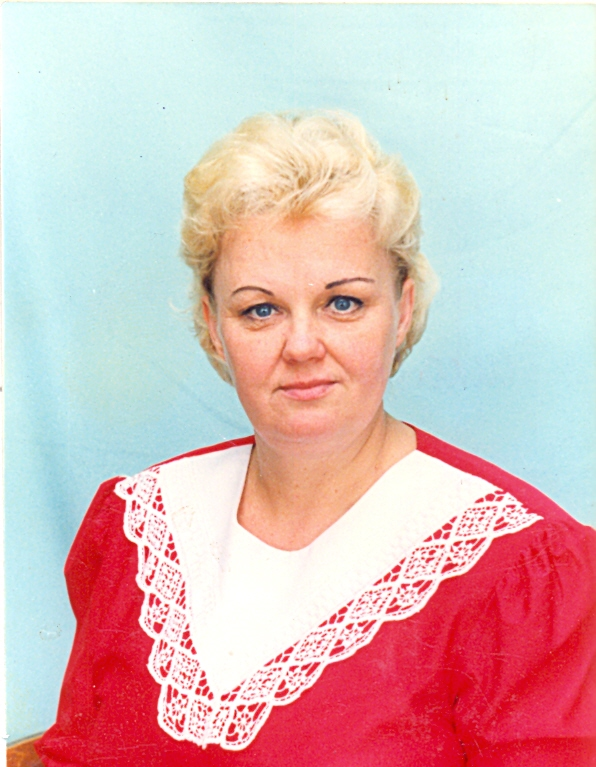 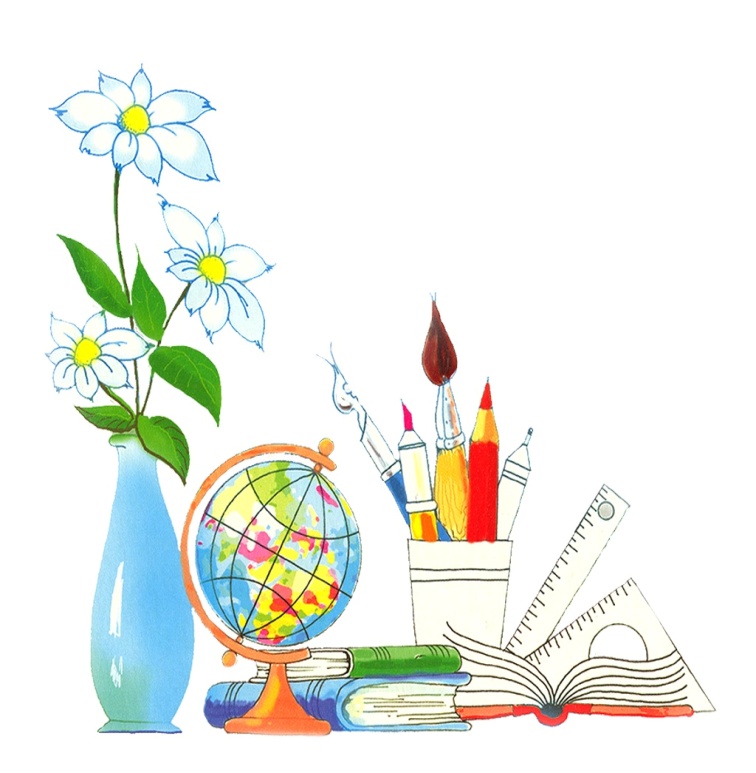 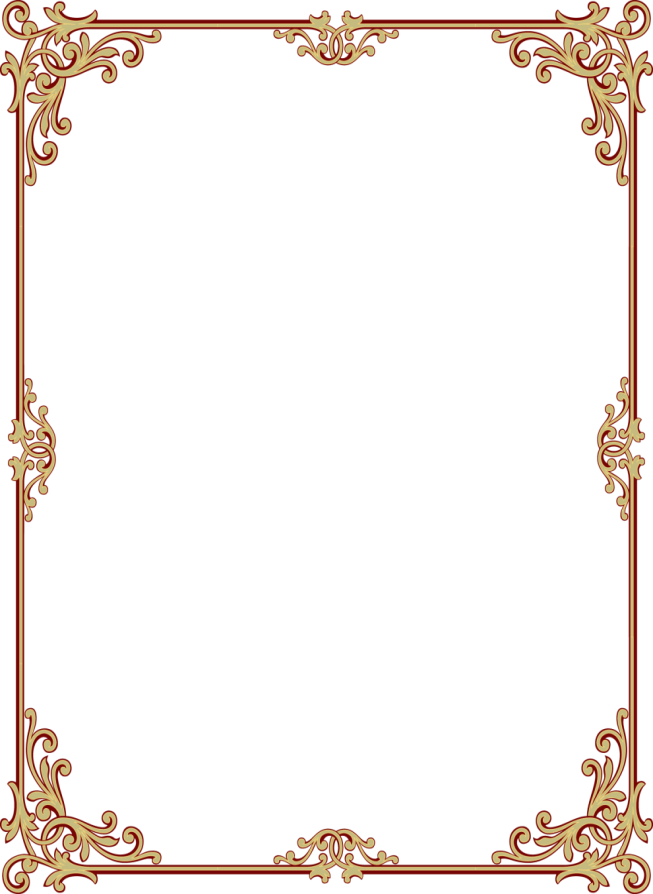 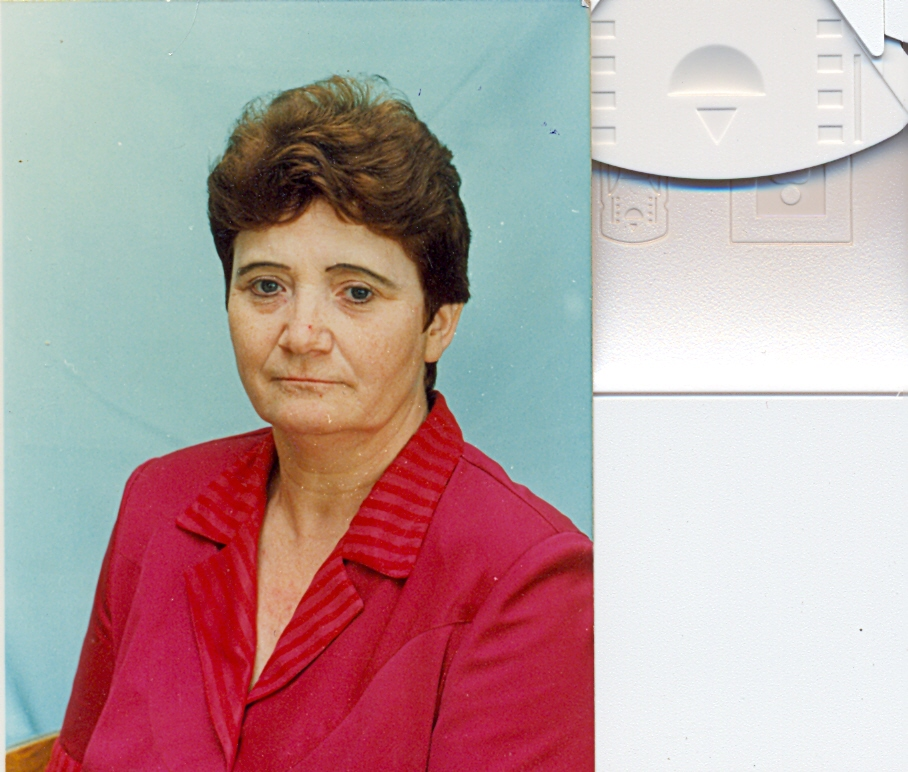 Лапшина Алла Рудольфовна
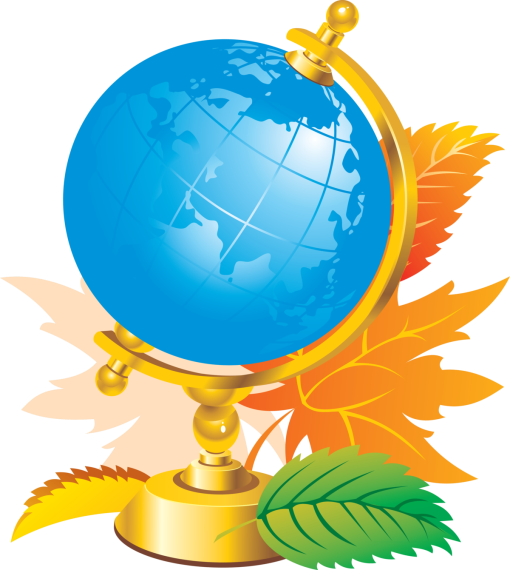 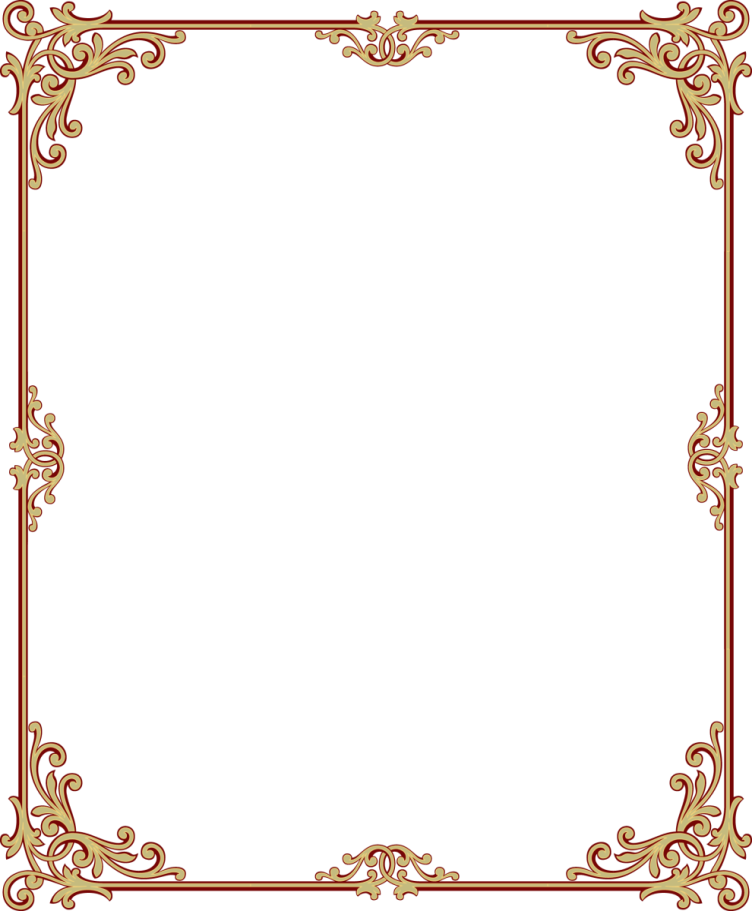 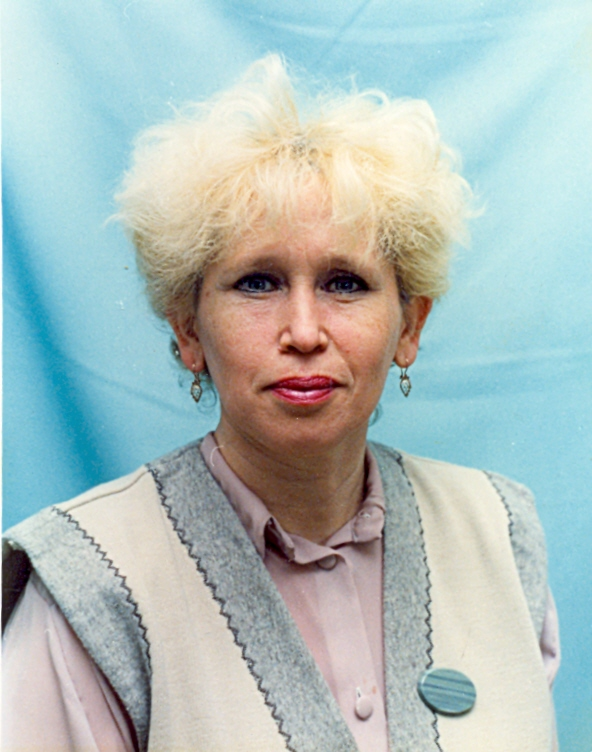 Горбенко 
Ирина Гурьевна
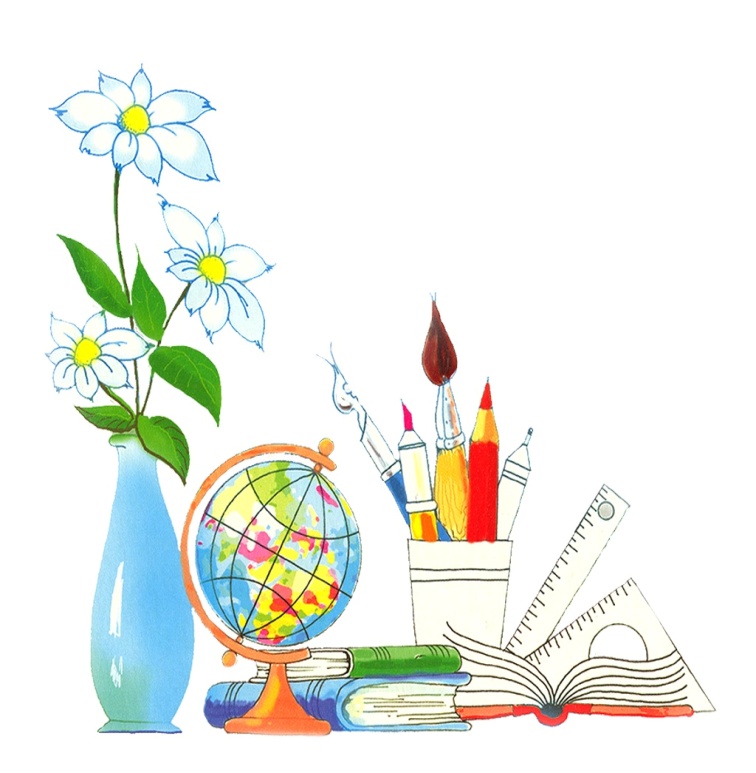 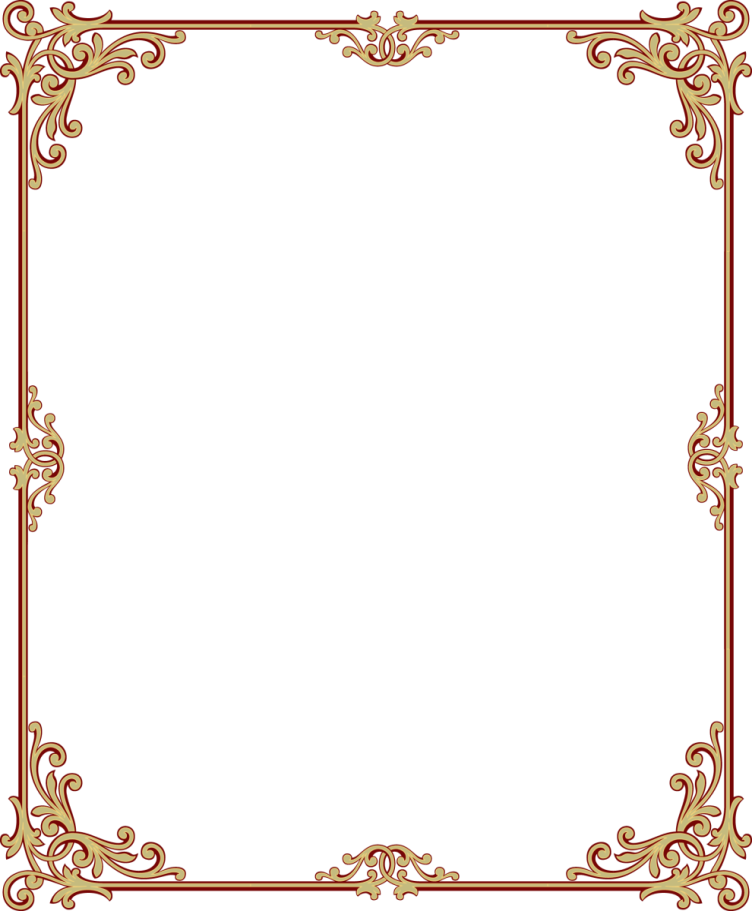 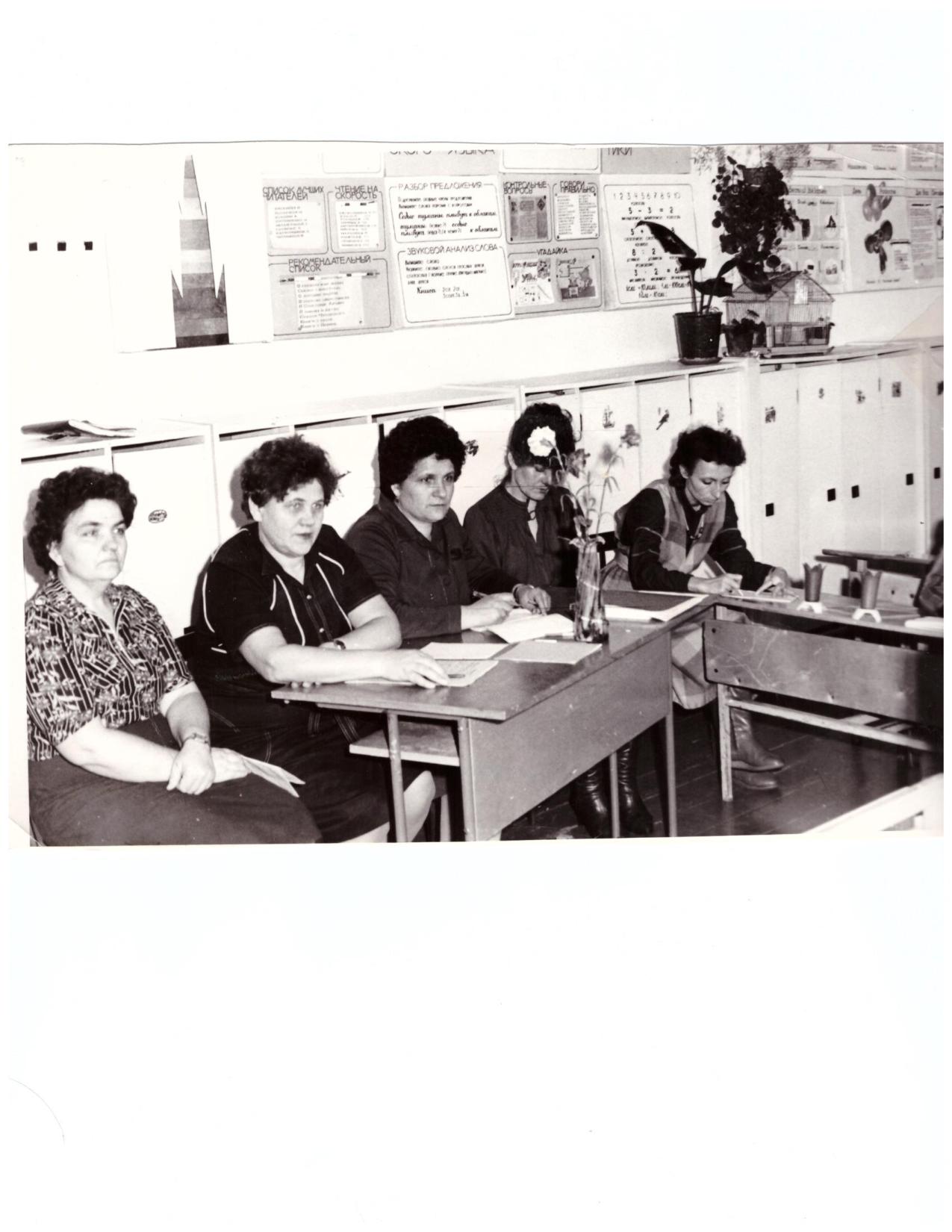 Песенко Надежда Харитоновна
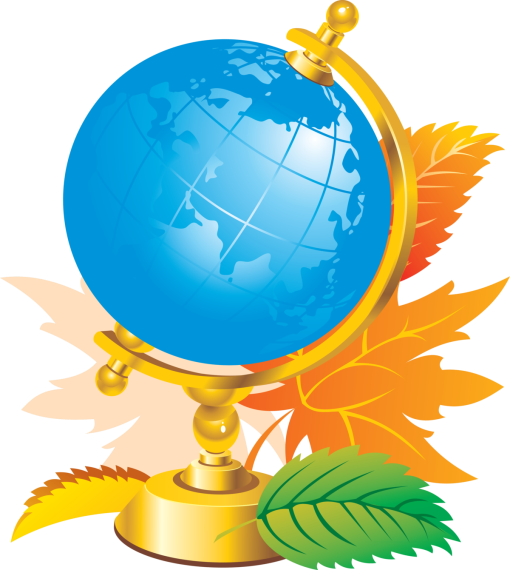 Справа налево Онищенко М.А., Песенко Н.Х., Чернова В.И.,
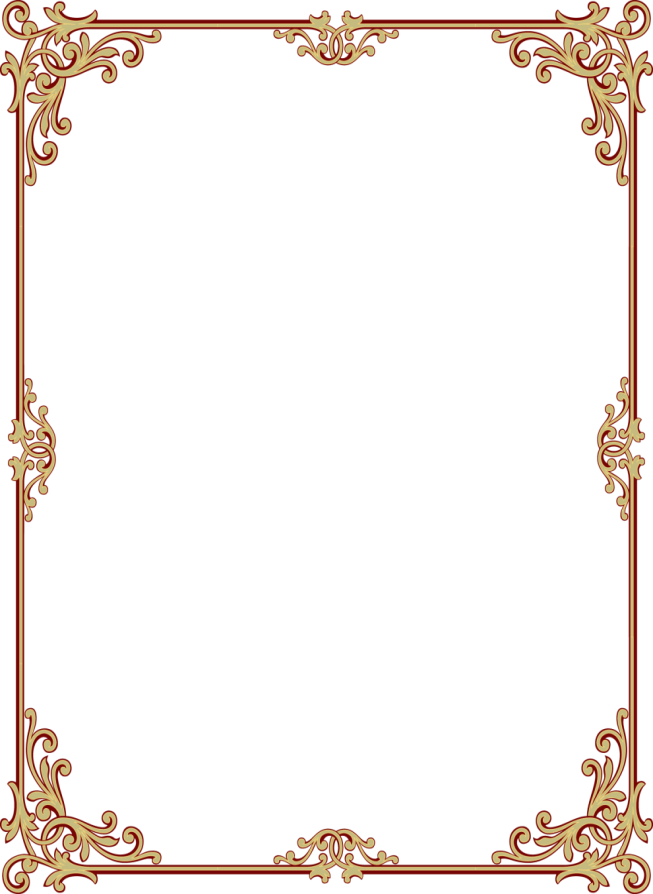 Грек Нина Дмитриевна
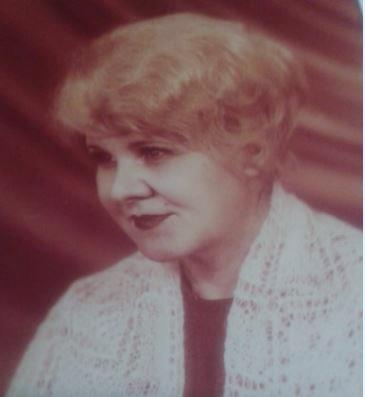 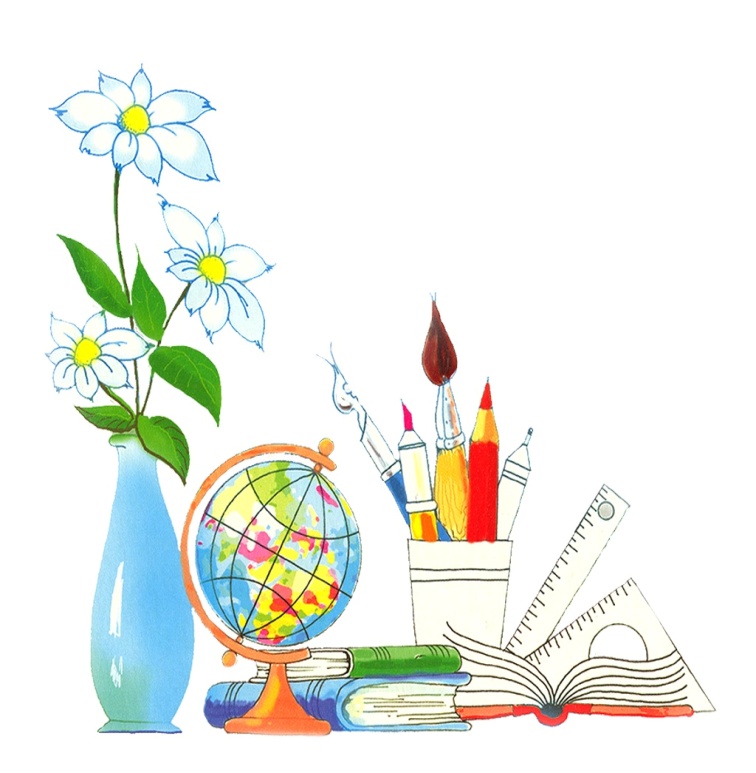 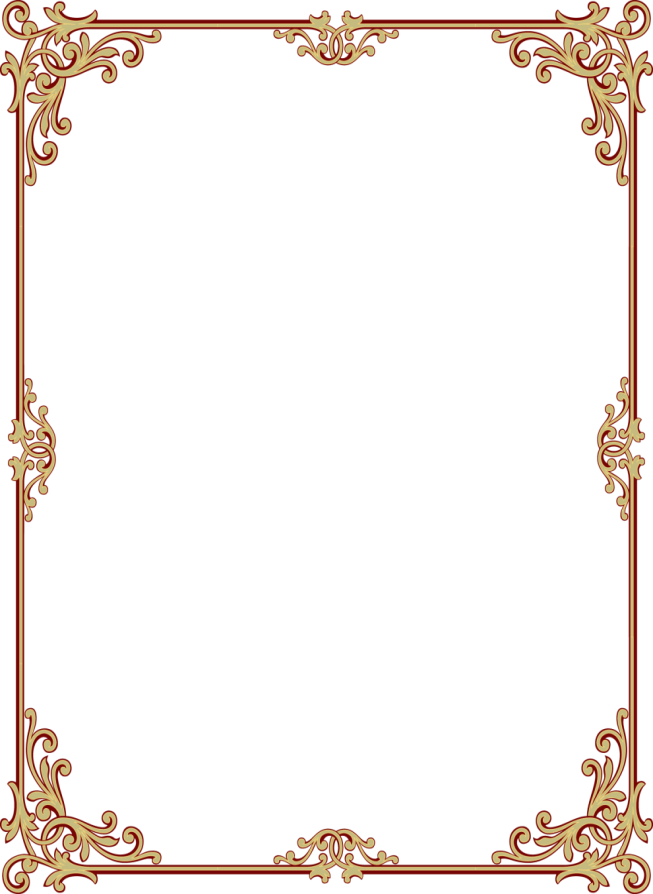 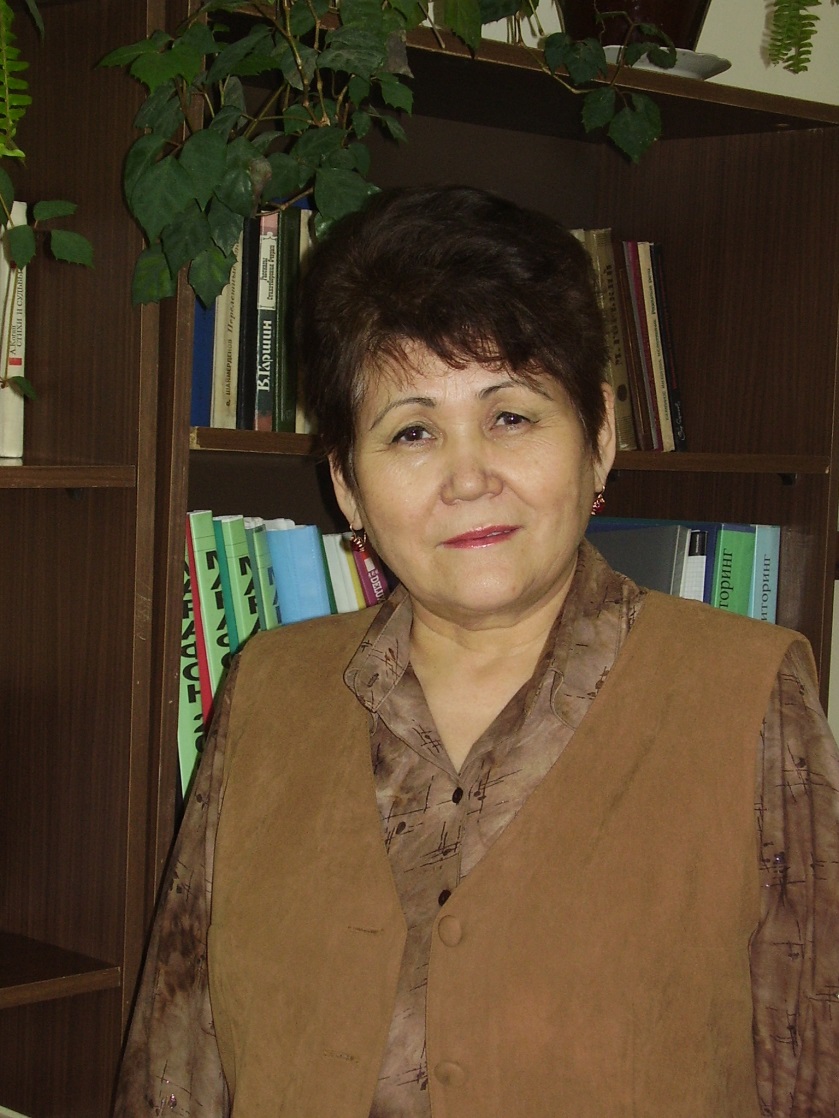 Мыктыбаева Нарзангуль Дюсеновна
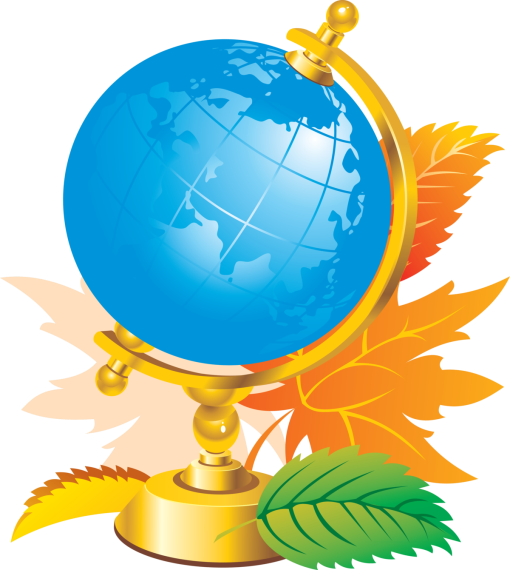 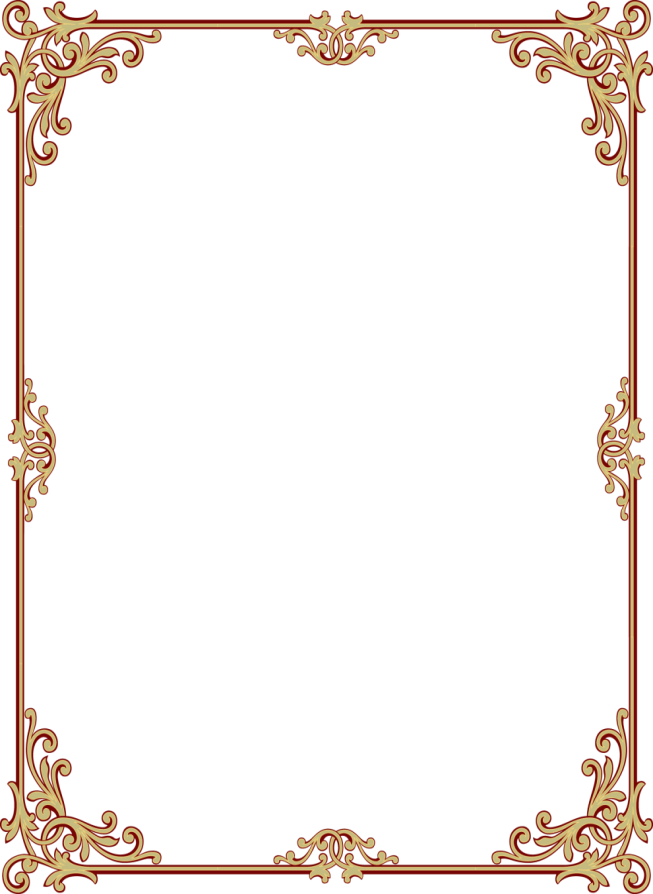 Демидова
 Ирина Валентиновна
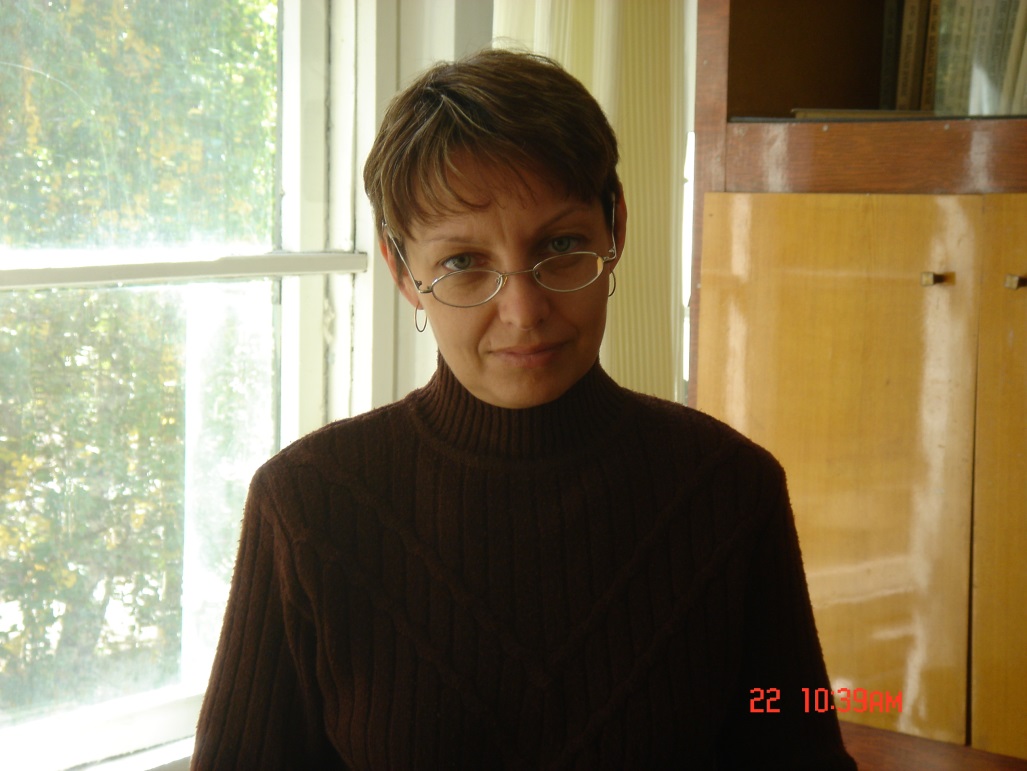 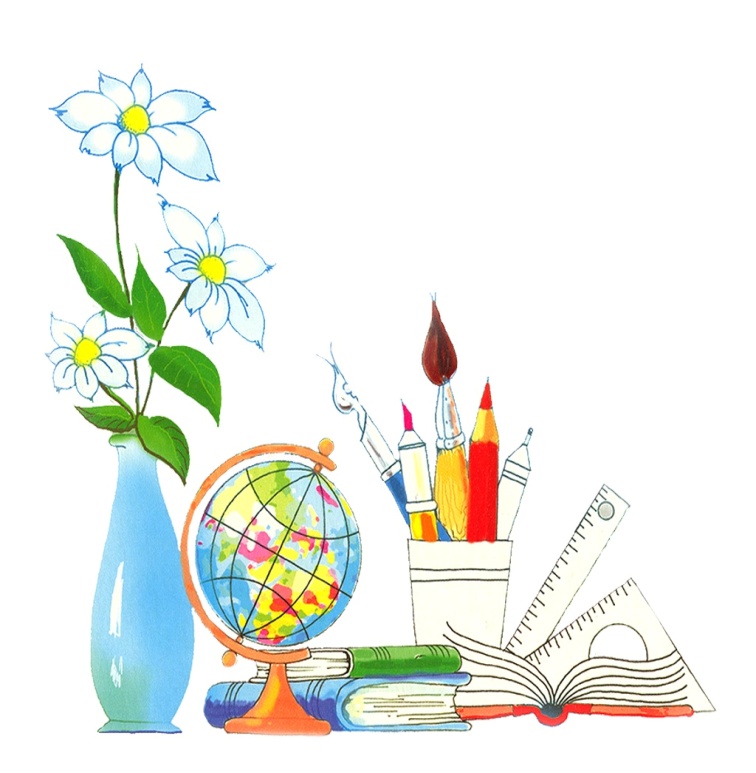 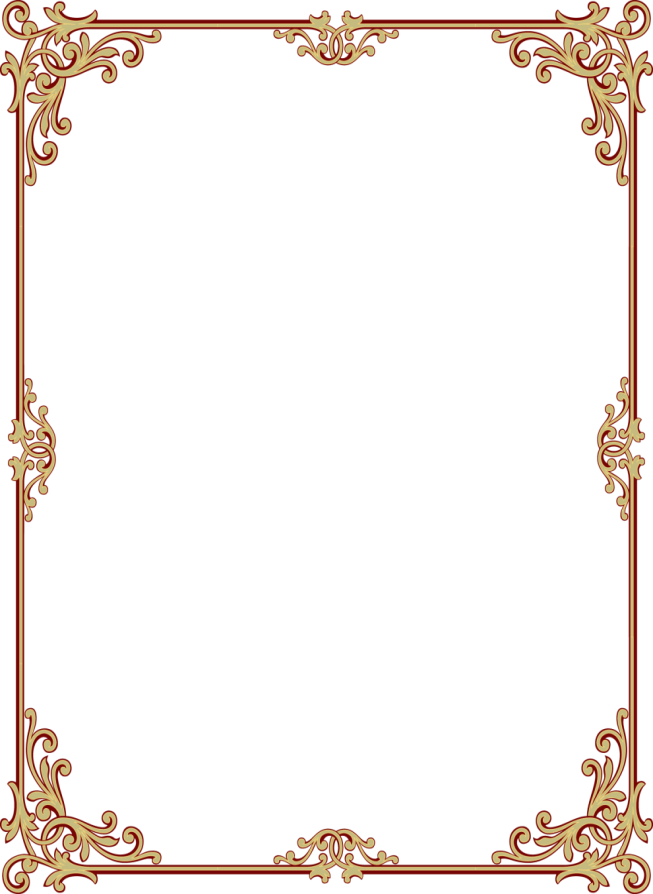 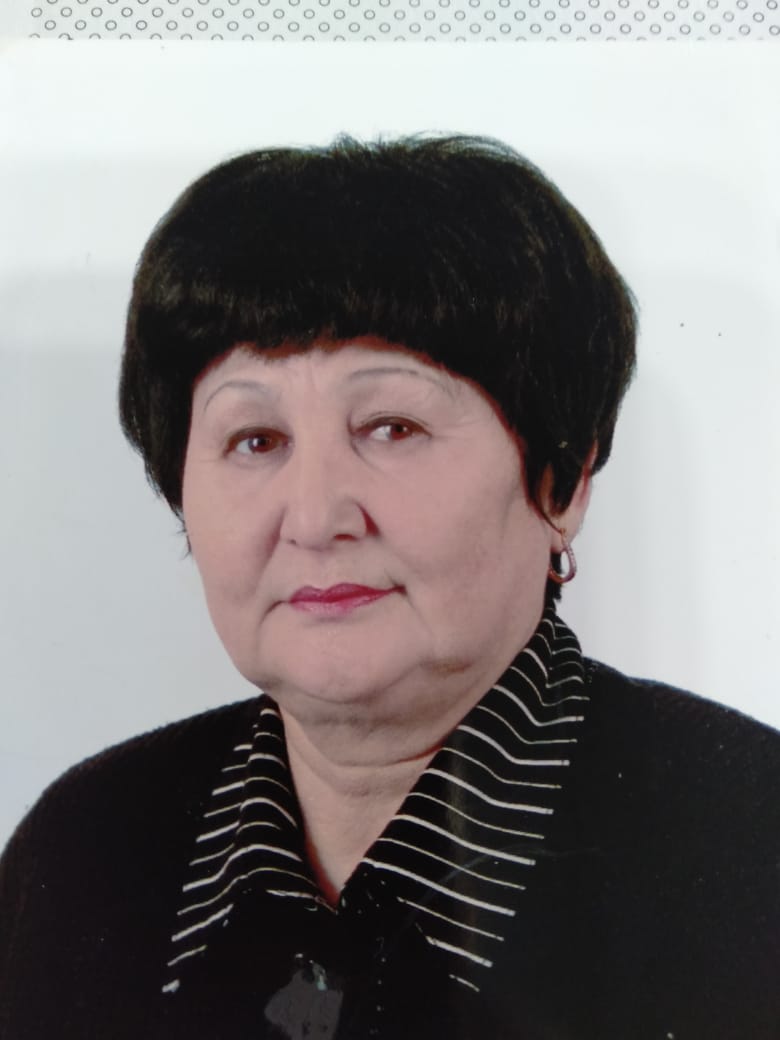 Омарова Куролай Каиркеновна
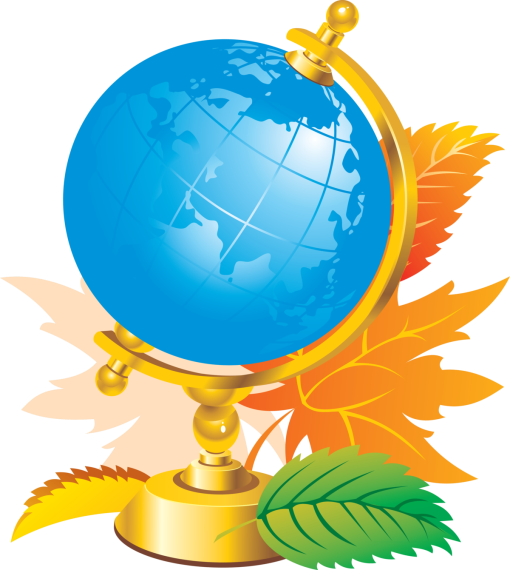 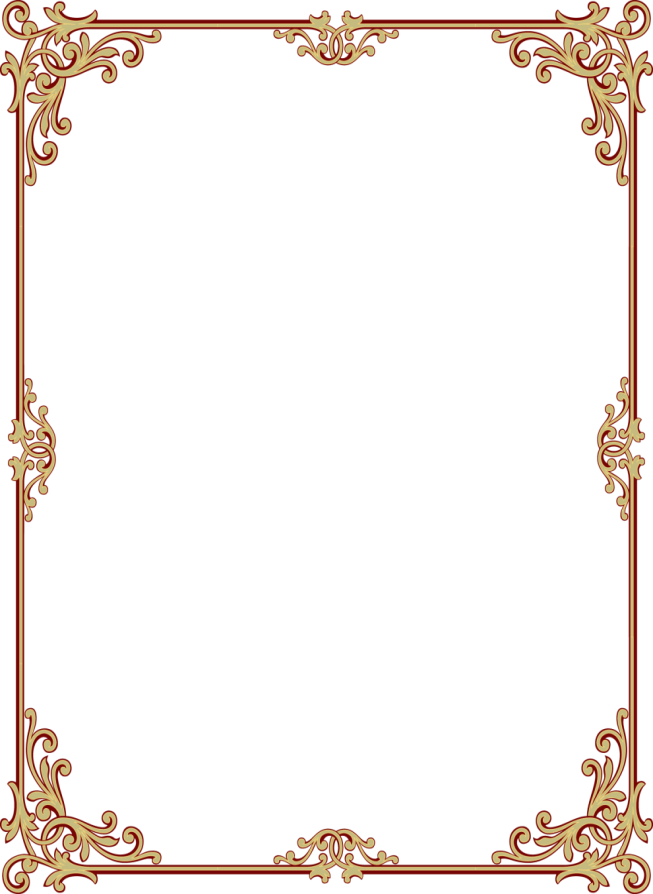 Машрапова Акмарал Темирболатовна
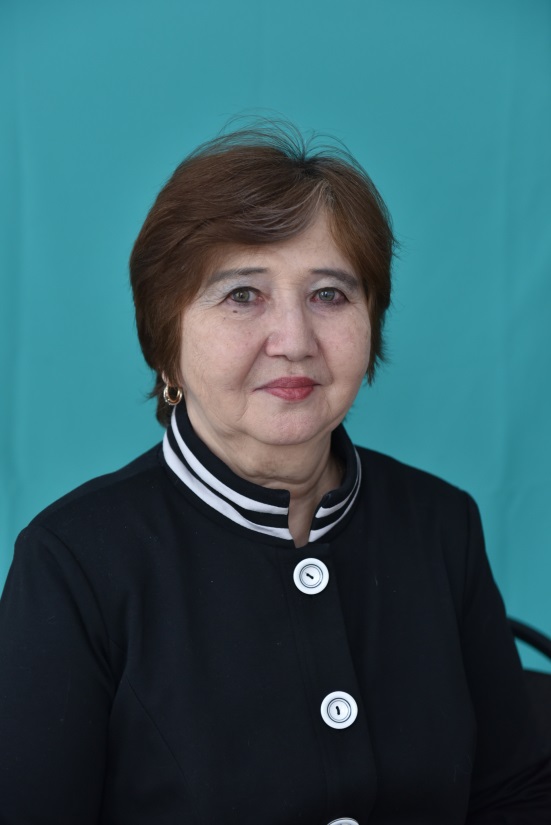 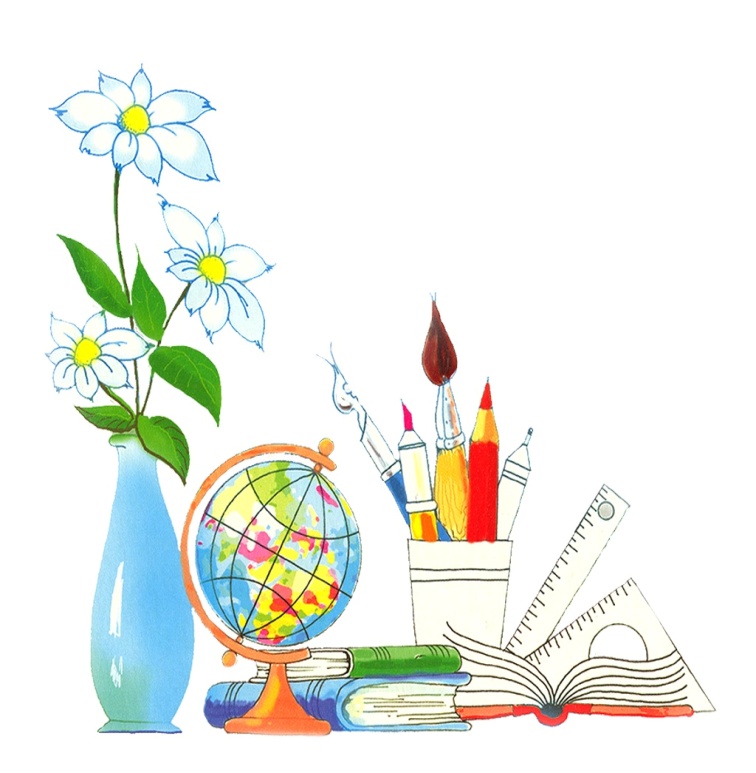 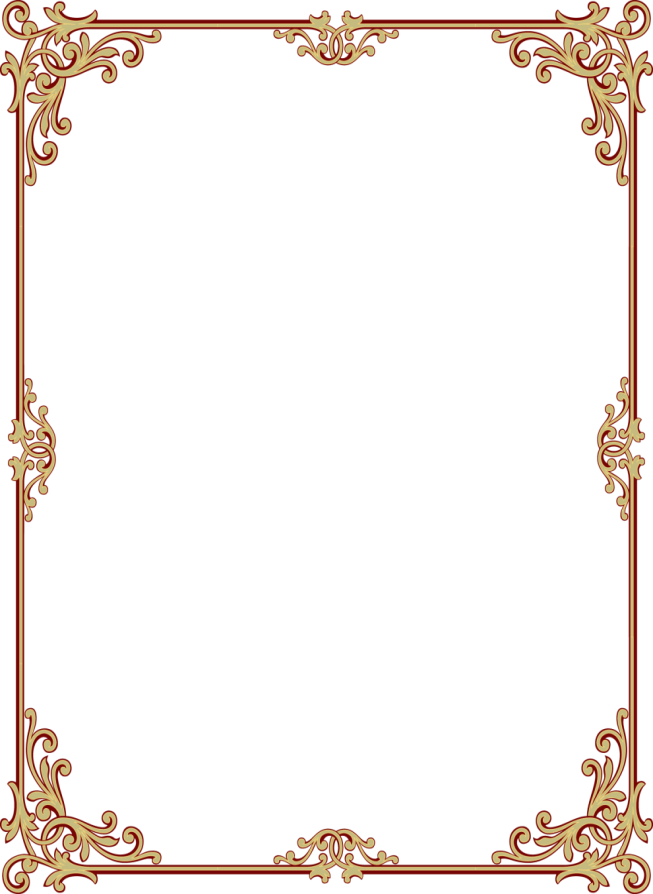 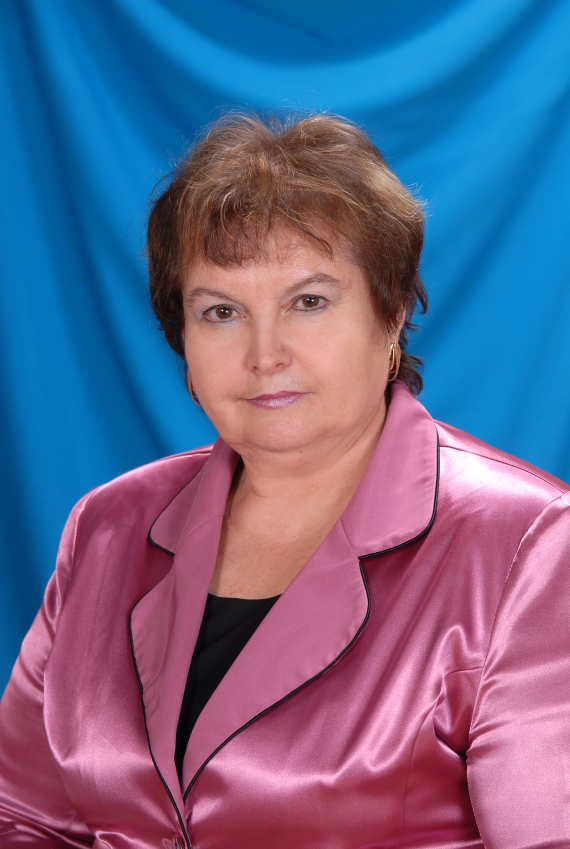 Баринова Ольга Николаевна
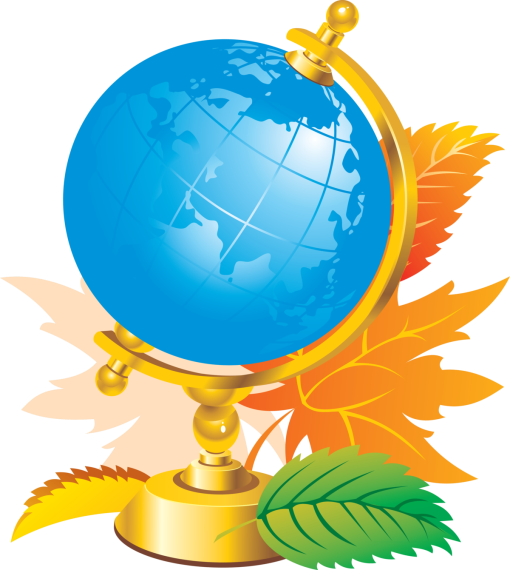 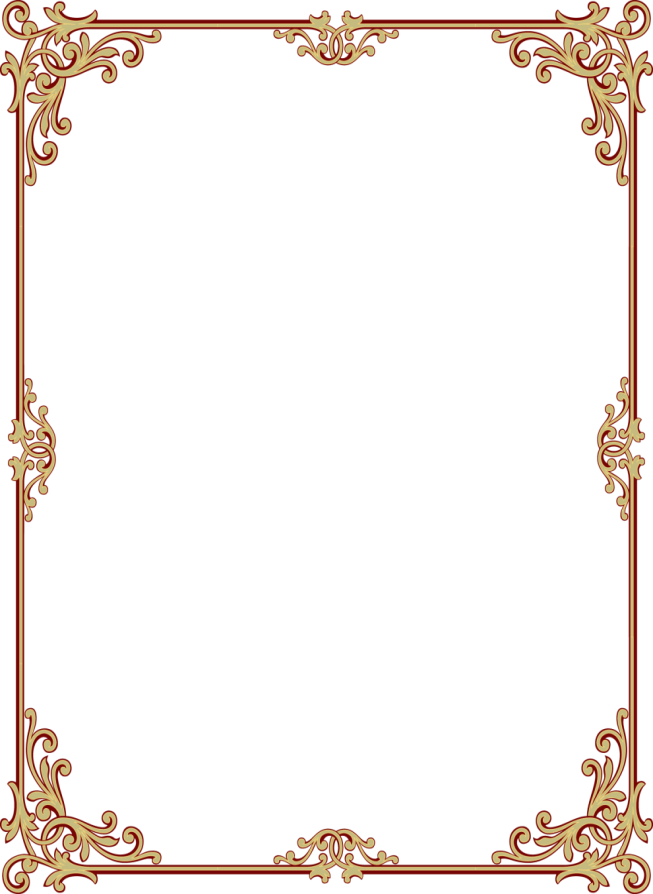 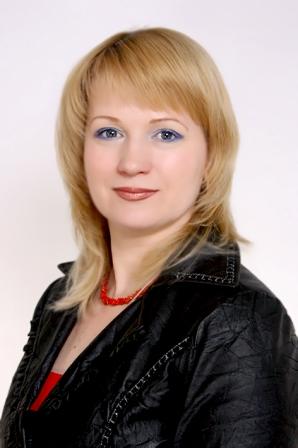 Шевченко Лариса Валерьевна
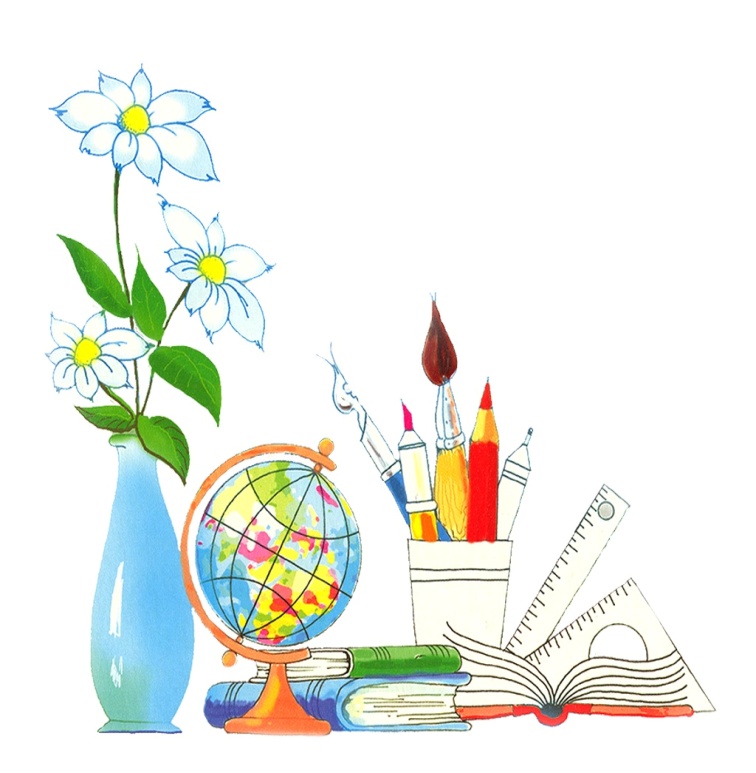 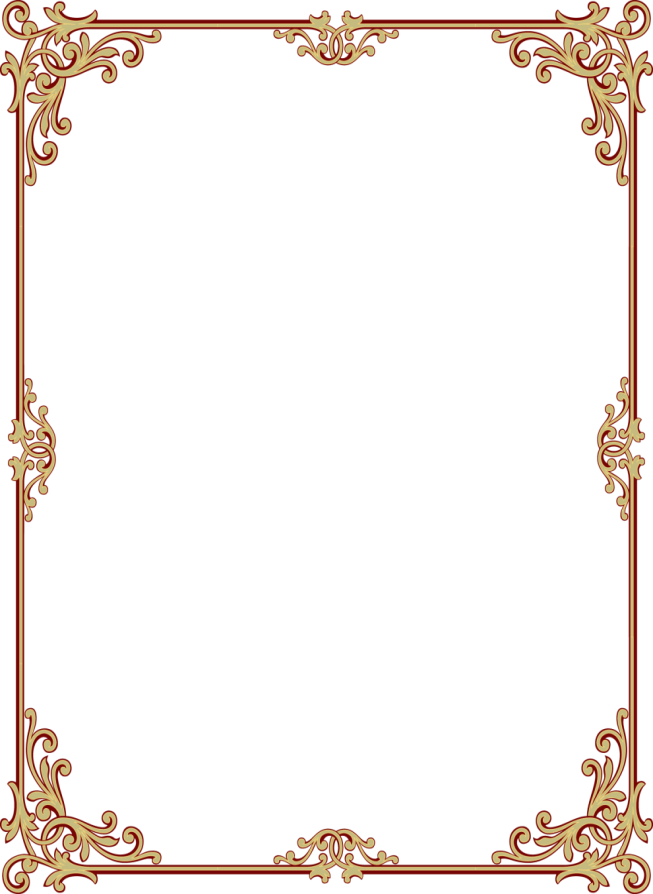 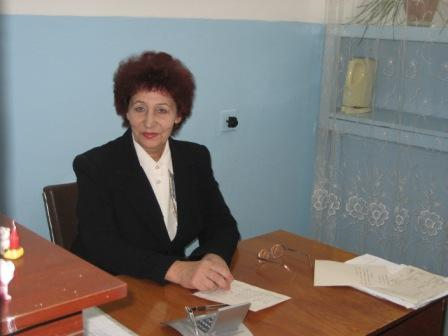 Мусиенко Фаина Николаевна
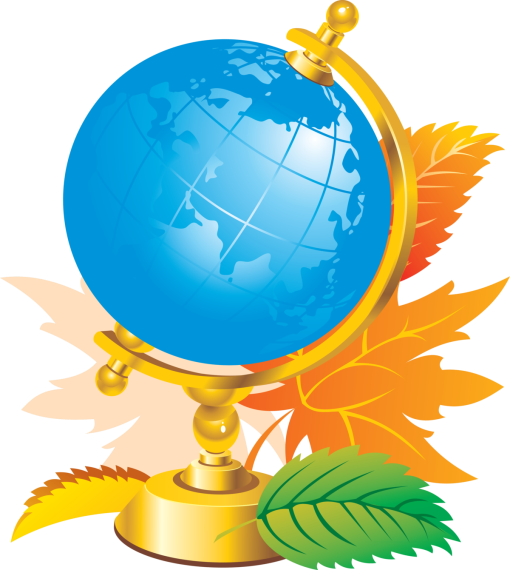 Ержанова Лариса Касымовна
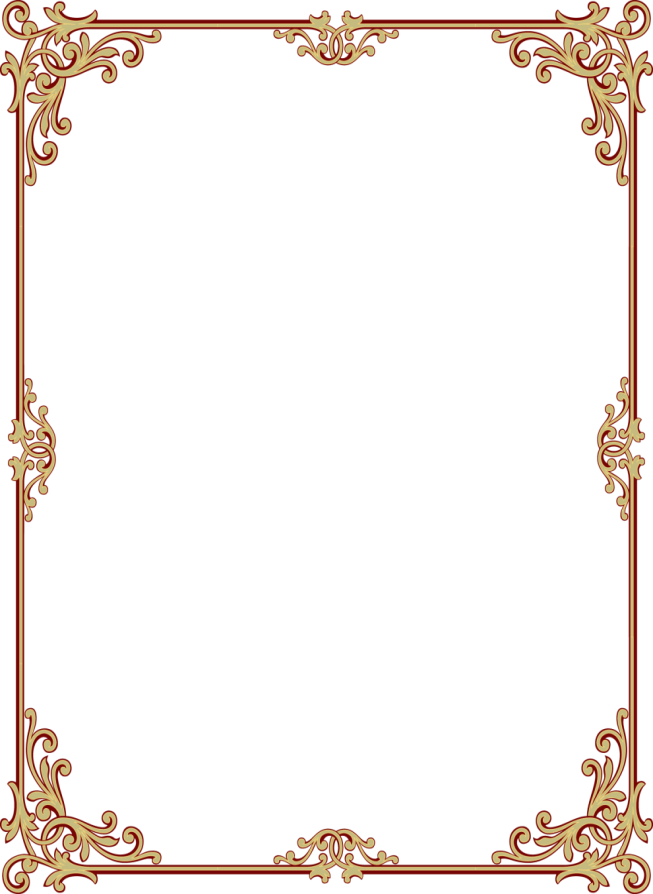 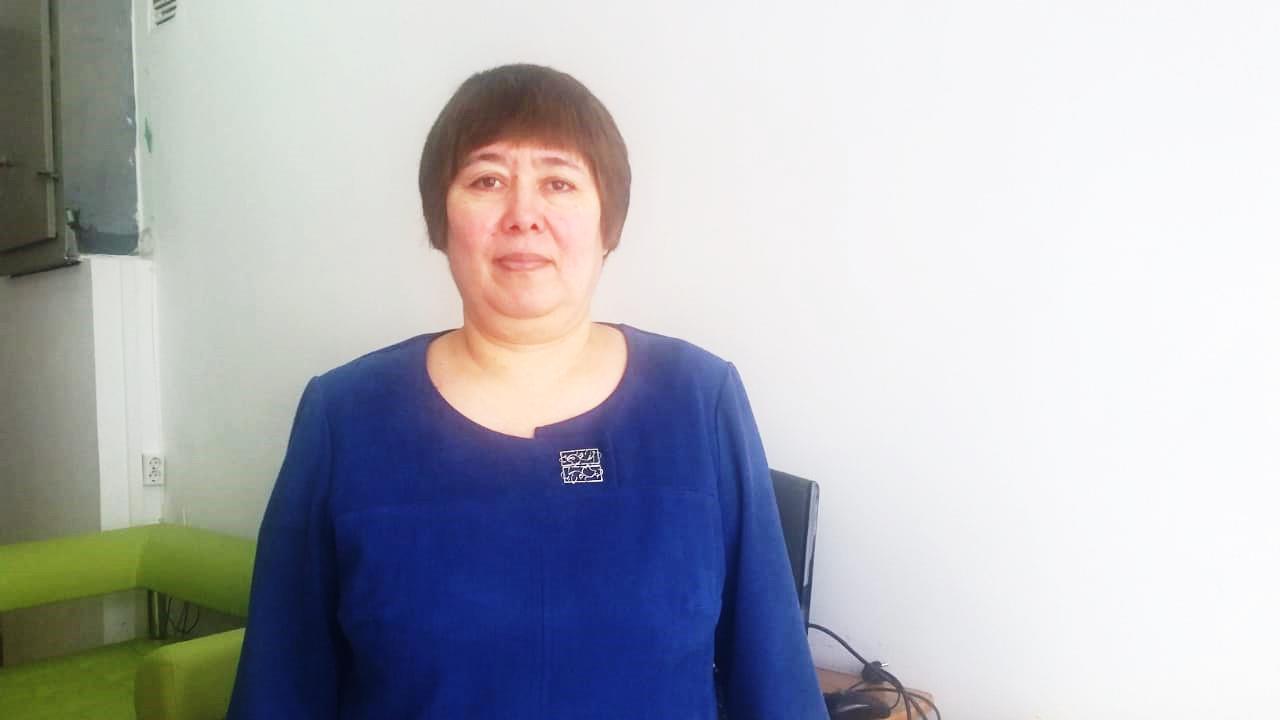 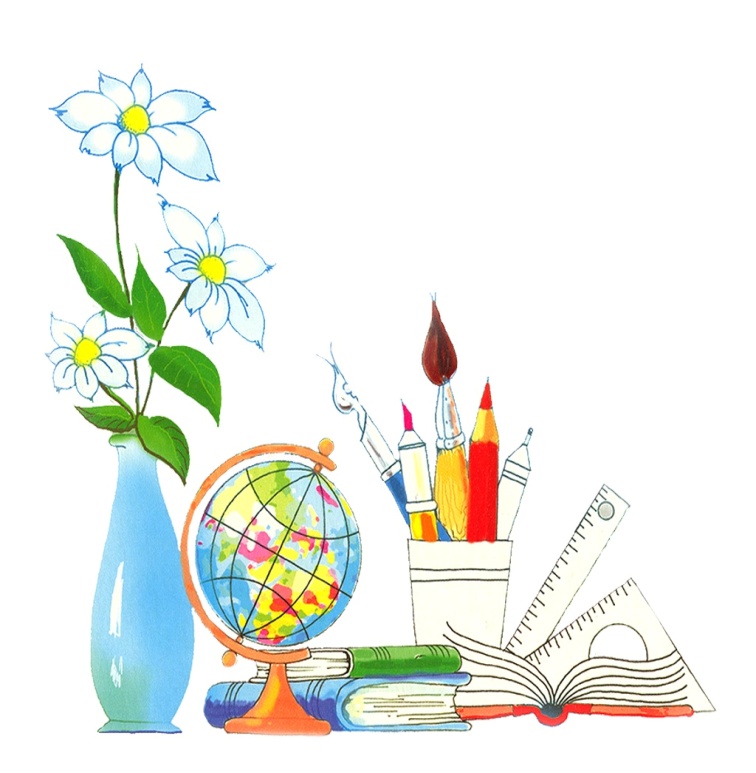 Ниязбекова
  Гульмира  Мухаметхановна
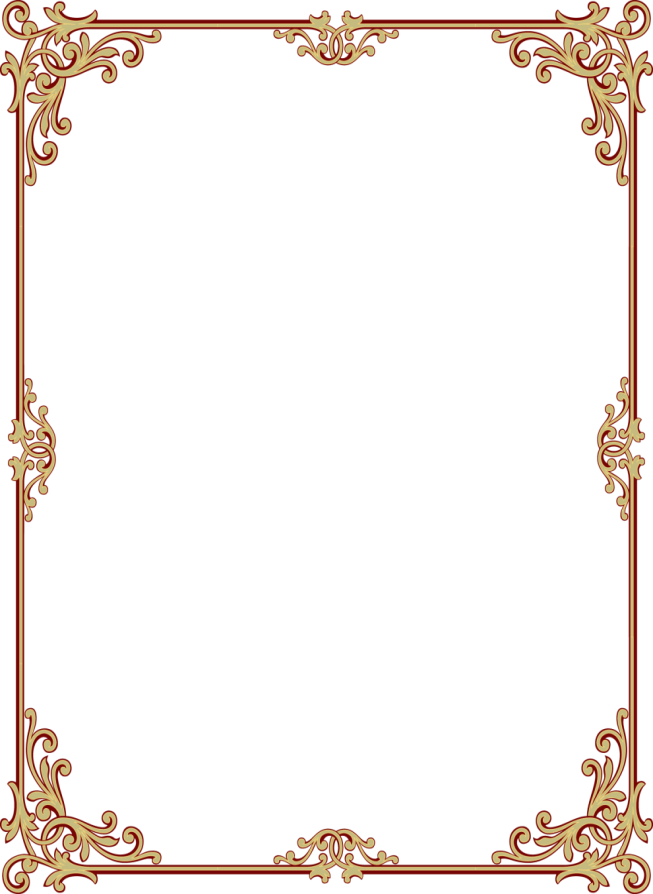 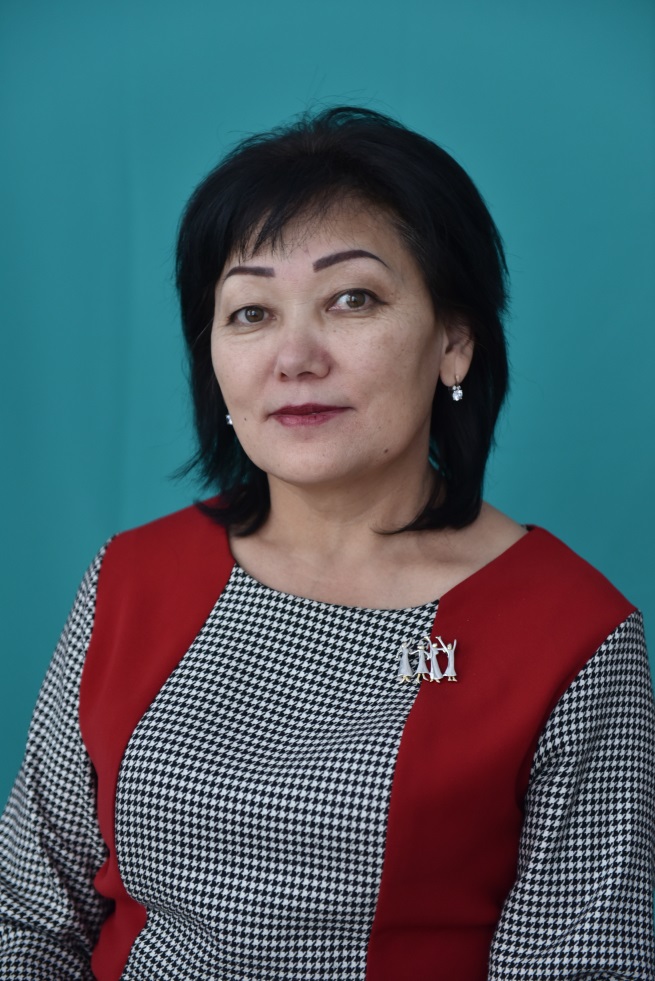 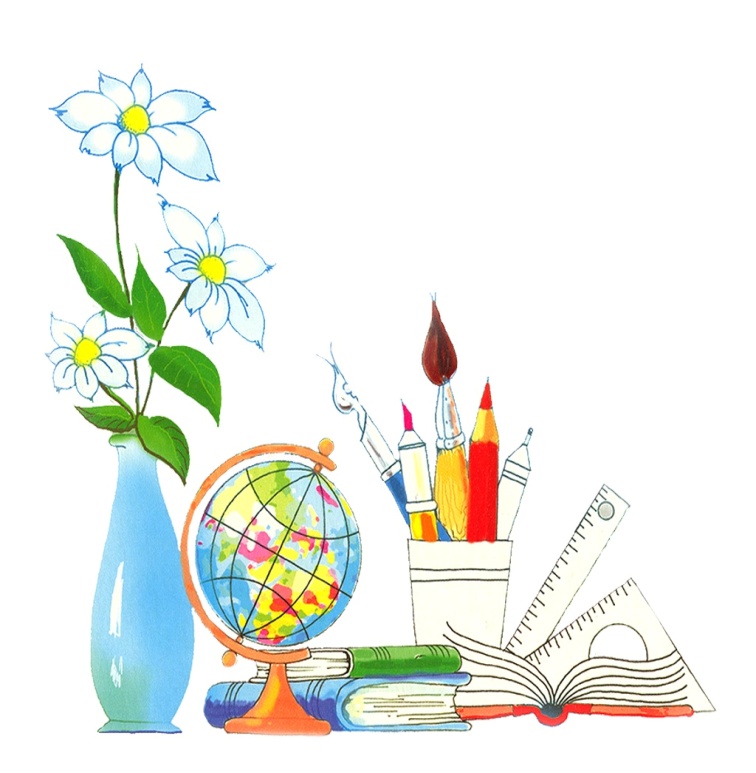 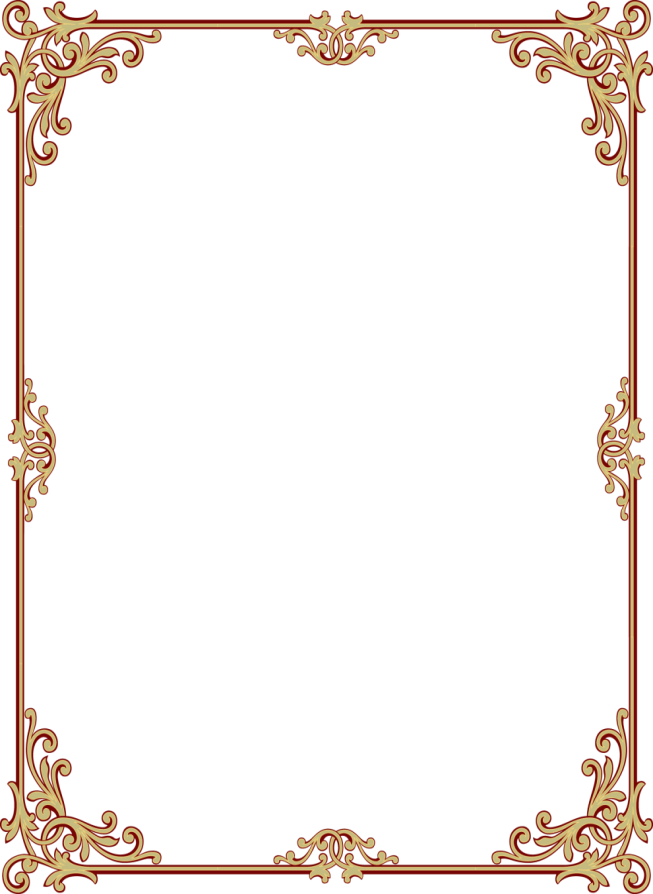 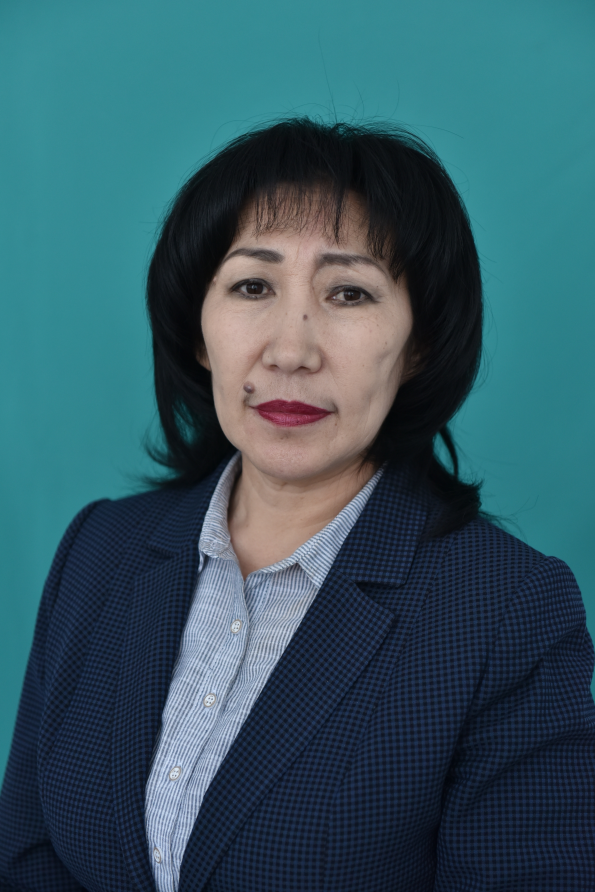 Аубакирова
 Майя Бейсеновна
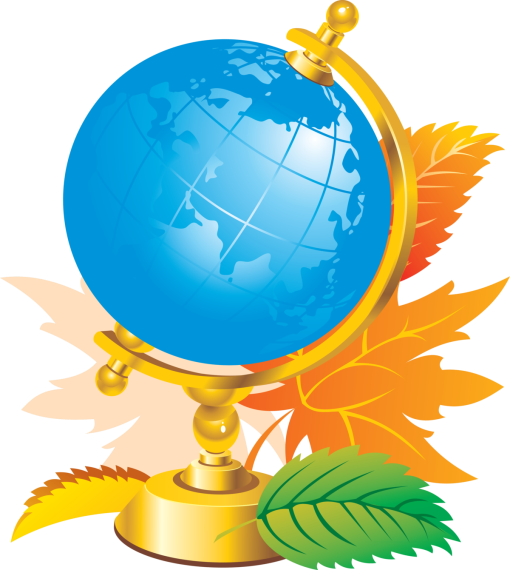 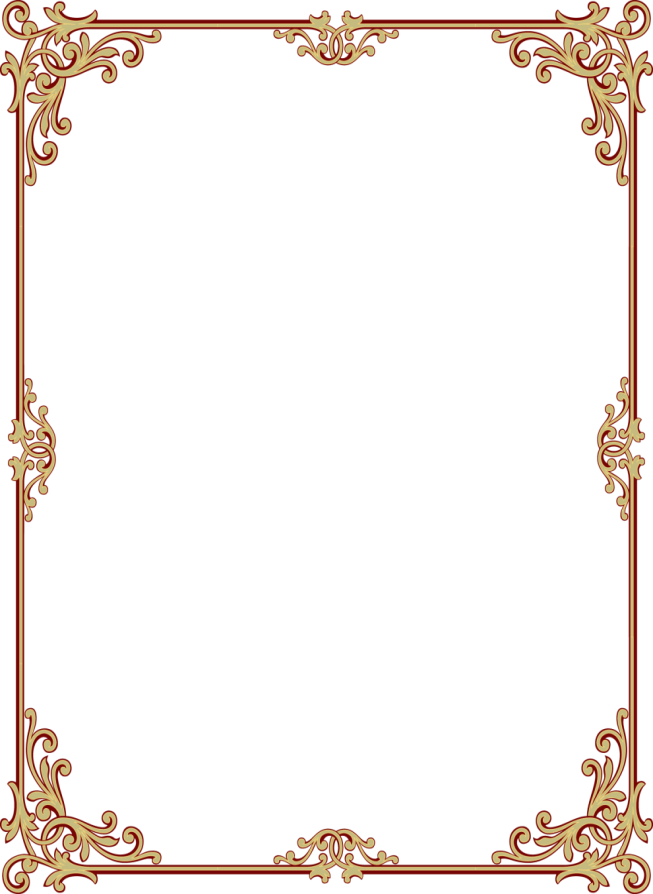 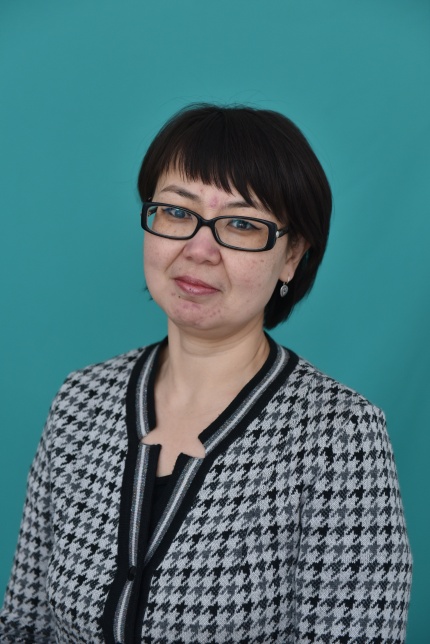 Смаилова Батима Сайфуллаевна
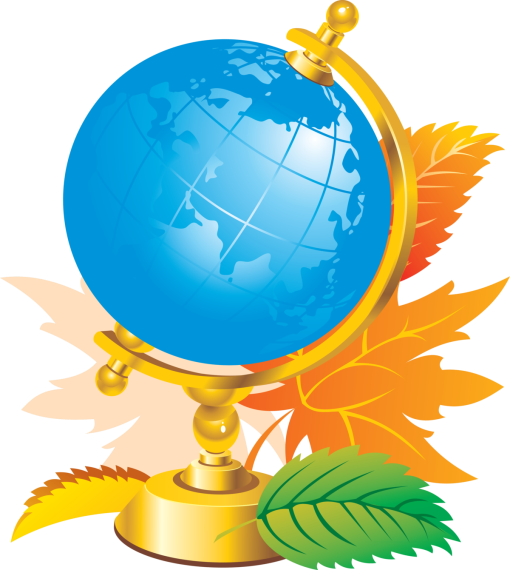